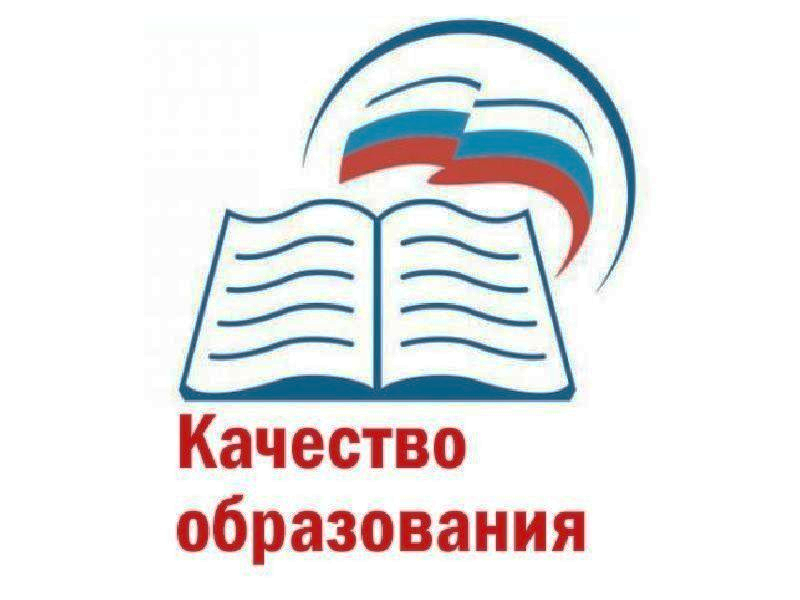 МБОУ Игримская СОШ имени Героя Советского Союза Собянина Г.Е.
Повышение эффективности учебных занятий как инструмент роста качества образования обучающихся.
Салий Татьяна Анатольевна, заместитель директора


2021 год
Федеральный государственный образовательный стандарт
Национальный проект «Образование»
Цель: обеспечение глобальной конкурентоспособности российского образования, вхождение РФ в число 10 ведущих стран мира по качеству общего образования. Воспитание гармонично развитой и социально ответственной личности на основе духовно-нравственных ценностей народов РФ, исторических и национально-культурных традиций.
Постановка цели. Клише…
Постановка цели. Клише…
Постановка цели. Клише…
Технологическая карта урока
Технологическая карта урока
Структура уроков с учетом типа и применения технологии
Анализ учебного занятия (самоанализ, рефлексия)
Удалось достичь цель занятия? Если нет, почему?
Все ли обучающиеся освоили минимальный уровень изучаемого материала?
Была ли возможность индивидуального продвижения в ходе урока?
Что бы я (учитель) изменил?
Проектирование эффективного занятия по ФГОС
Полезные ссылки:
1. http://labfgos.ru/index.php/soft/as-konstruktor-uroka
2. https://disk.yandex.ru/d/fyR0OP4UWF-iPQ
ОЦЕНКА КАЧЕСТВА ОБЩЕГО ОБРАЗОВАНИЯ В ОБЩЕОБРАЗОВАТЕЛЬНЫХ ОРГАНИЗАЦИЯХ ( приказ Федеральной службы по надзору в сфере образования и науки от 06.05.2019 т№590/219)
Результаты мониторинговых исследований качества образования и ГИА, в том числе:
 - исследования на основе практики международных исследований качества подготовки обучающихся (TIMSS, PIRLS, PISA); 
- национальные исследования качества образования (НИКО, мониторинг формирования функциональной грамотности обучающихся ); 
- всероссийские проверочные работы (ВПР); -
 основной(единый) государственный экзамен (ОГЭ, ЕГЭ); 
- региональные мониторинговые исследования; 
- процедуры оценки качества подготовки обучающихся, связанные с развитием современных инструментов оценки качества образования и проводимые в период действия национального проекта "Образование".